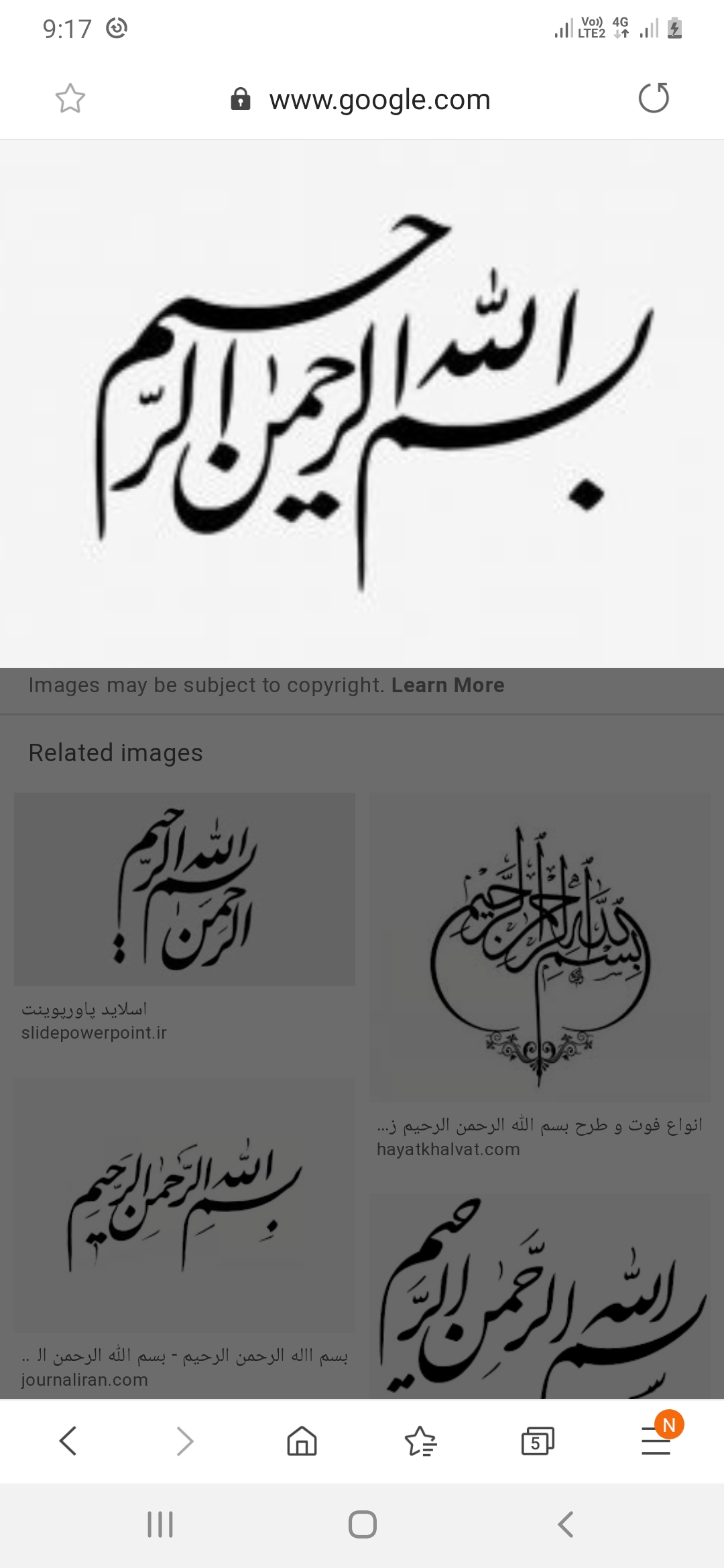 آموزشکده فنی و حرفه ای دختران ارومیه
شیمی مواد غذایی
مدرس نغمه کوهنورد
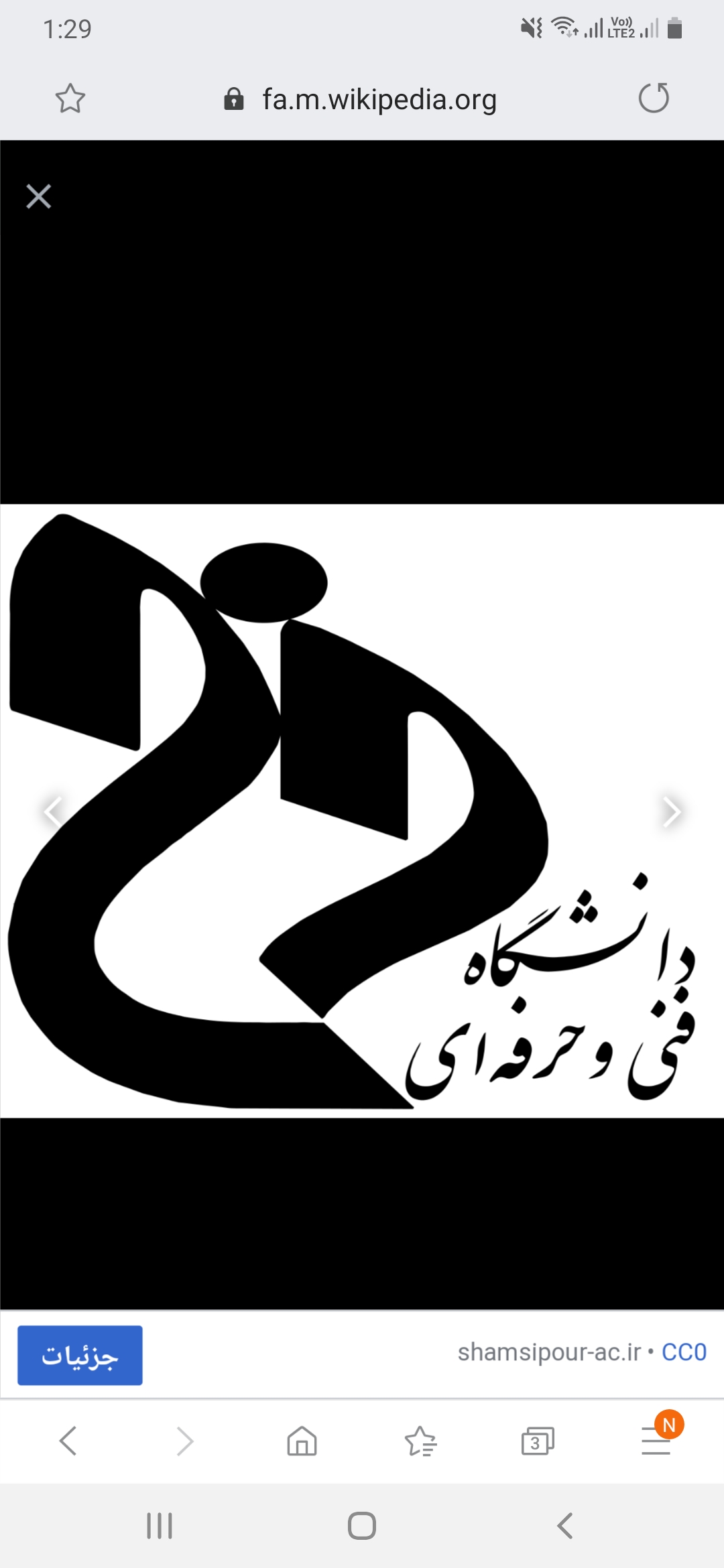 پروتئین های شیر
پروتئین کازئین         پروتئین سرم شیر                     
آلفا کازئین                      بتالاکتو گلوبولین
بتا کازئین                     آلفا لاکتالبومین
کاپا کازئین                    ایمونوگلوبولین
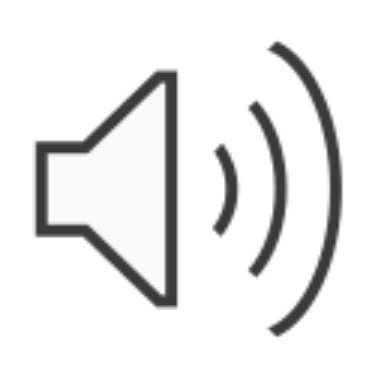 پروتئین های تخم مرغ
پروتئین های سفیده : لیزوزیم ، کونالبومین ، اوآلبومین، اووموکوئید، اووموسین ،آویدین

پروتئین های زرده : لی وتین
                        فسویتین
                        لیپو پروتئین ها: لیپوویتلین و لیپو ویتلنین
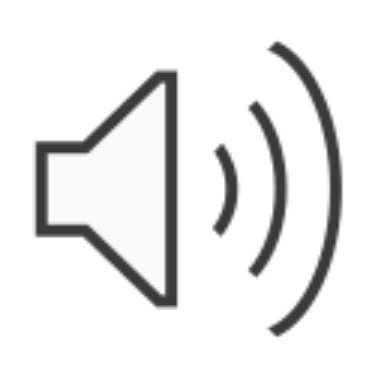 پروتئین ها ی گندم
آلبومین 
گلوبولین
گلیادین
گلوتنین
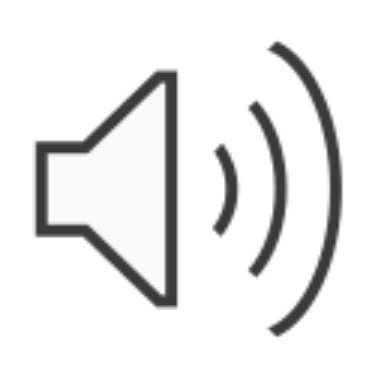 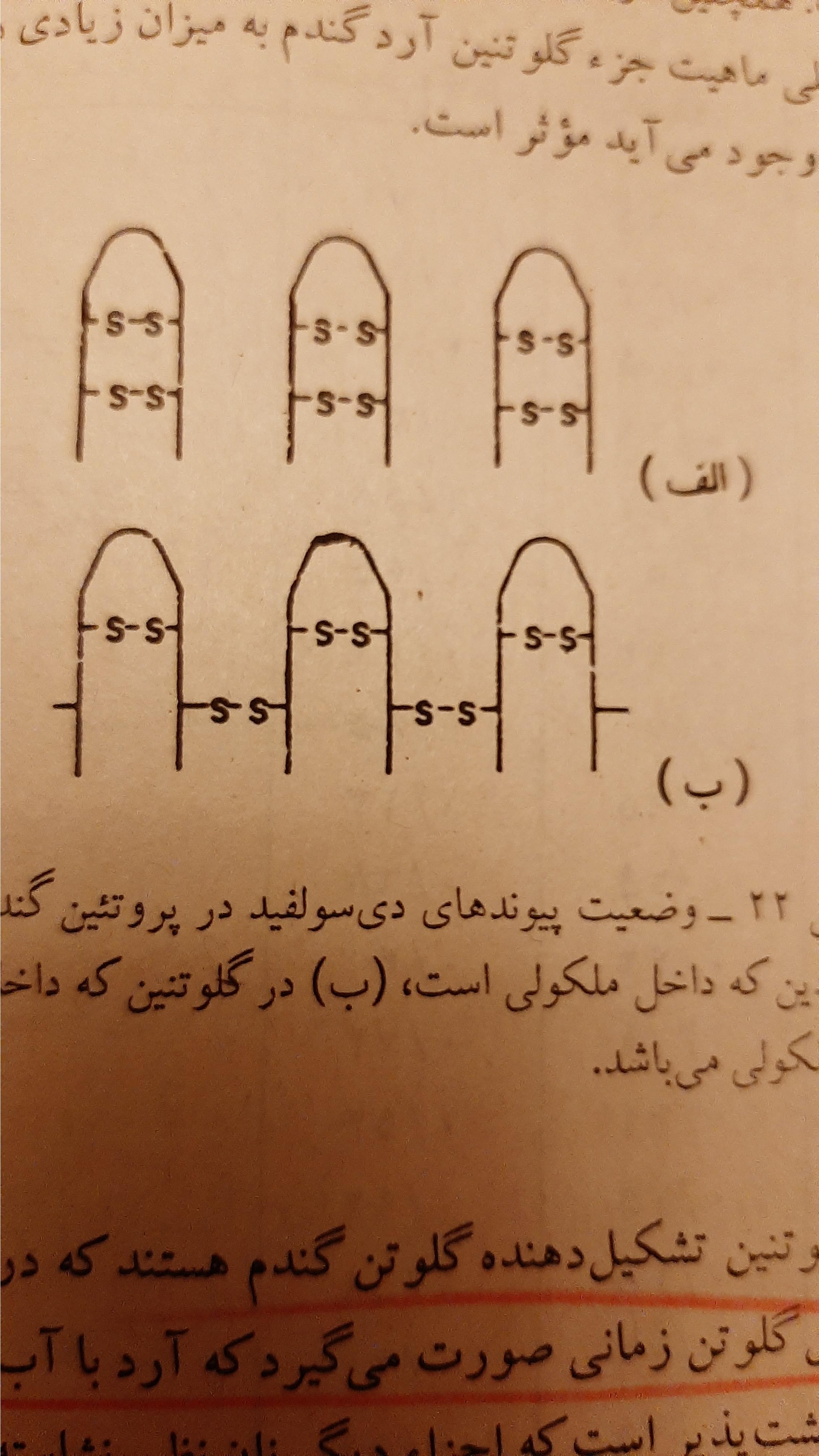 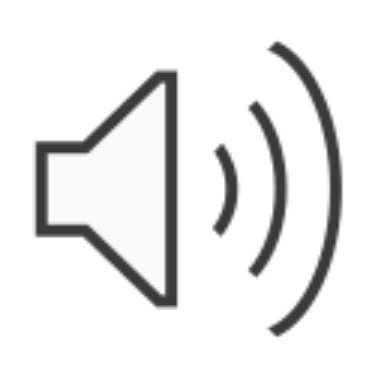 پرسش ها
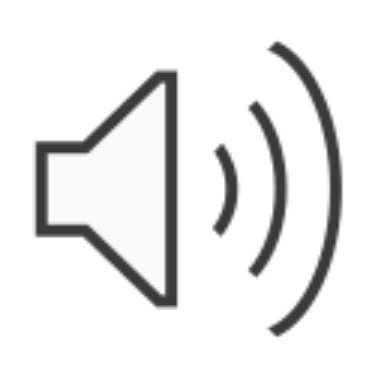